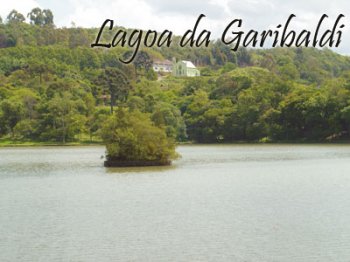 Intervenção na Atenção em Puericultura na ESF III Jacarezinho- Bairro Jacarezinho, Encantado, RS, Brasil.
Eliana de Fátima Baldissera Cobalchini
Introdução
Melhorar o acompanhamento das crianças pertencentes a ESF III Jacarezinho.
O Município de Encantado-RS tem uma população estimada de 20.560 habitantes, possui 96% de área coberta por ESF e EACS.
A ESF III Jacarezinho abrange 7 micro áreas,765 famílias e 102 crianças de 0 a 72 meses.
Município de encantado
ESF III- Jacarezinho
Objetivos
Objetivo Geral
 
 		Melhorar a atenção à Puericultura na ESF 3 Jacarezinho , município de Encantado,RS.
Objetivos
Ampliar a cobertura da puericultura;
Melhorar a qualidade de atendimento à criança;
Melhorar a qualidade dos registros de informações;
Promover a alimentação saudável-alimento materno;
Promover a alimentação saudável-alimentação complementar do lactente;
Promover a alimentação saudável-nutrição infantil;
Metas
Ampliar a cobertura da puericultura de crianças de 0 aos 72 meses da Unidade Básica de Saúde (UBS) para 80%;
Melhorar a qualidade do atendimento à criança ;
Capacitar 100% dos profissionais de acordo com os protocolos do Ministério da Saúde);
Monitorar crescimento em 80 % das crianças;
Monitorar o desenvolvimento em 80% das crianças;
Melhorar registro das informações;
Manter registro na ficha espelho de puericultura /vacinação de 80% das crianças que consultam no serviço;
Metas
Promover aleitamento  materno exclusivo até os 6 meses em 80 % das crianças;
Orientar a alimentação complementar a 80% das crianças após os 6 meses de idade;
Fazer orientação nutricional para 80% das crianças.
Metodologia
Ações:
Ampliar a cobertura da puericultura para 80 % das crianças de 0 a 72 meses;
Melhorar a qualidade do atendimento à criança capacitamos os  profissionais de acordo com os protocolos do Ministério da Saúde;
Monitorar o crescimento das crianças;
Monitorar o desenvolvimento das crianças;
Melhorar o registro das informações;
Promover a alimentação saudável-aleitamento materno;
Metodologia
Promover alimentação saudável- alimentação complementar do lactente;
Promover a alimentação saudável-nutrição infantil;
Metodologia
Logística:
A metodologia foi baseada no Protocolo de Saúde da Criança, Ministério da Saúde, 2002;
Para a intervenção foi criada um formulário específico e ficha espelho;
A amostra almejada na intervenção foi de 102 crianças;
Foram realizadas consultas médicas e de enfermagem, visitas domiciliares e orientações sobre a promoção de saúde.
Visita domiciliar
Registro especifico
Reunião de equipe
Reunião de equipe
Resultados
Em relação ao indicador de cobertura do Programa de Puericultura da UBS, não foi atingida a meta estabelecida que era  de 80%.
Cobertura do programa de puericultura na ubs
Proporção de crianças cujas mães fizeram o pré-natal na ubs
Proporção de criança atendimento em dia de acordo com o protocolo
Proporção de criança com registro de peso da última consulta na ficha-espelho
Proporção de crianças com excesso de peso
Proporção de crianças com avaliação de desenvolvimento neurocognitivo em dia
Proporção de criança com esquema vacinal em dia de acordo com a idade
Proporção de criança com teste do pezinho nos primeiros 7 dias de vida
Proporção de criança com triagem auditiva
Proporção de crianças colocadas para mamar na primeira consulta de puericultura
Proporção de crianças com avaliação de risco
Proporção de criança entre 6 a 18 meses com suplementação de ferro
Discussão
A intervenção proporcionou  uma evolução positiva em relação a ampliação de cobertura do Programa de Puericultura, apesar de não ter sido atingida a meta;
Todos foram capacitados para seguir as recomendações do protocolo de saúde da criança;
Estamos dando continuidade na intervenção, realizando visitas domiciliares, e outras ações conforme protocolos.
Discussão
A intervenção  não teve a repercussão na comunidade que esperávamos, pois não conseguimos totalmente atingir nossa meta de ampliação de cobertura, devido à divulgação ter sido menor do que havia sido planejado, a deficiência nas visitas domiciliares e falta de recursos humanos e financeiros.
Discussão
A intervenção deveria ter sido facilitada se não fosse ao fato de meu vínculo com a UBS ter sido interrompido no final de 2012.
Também faltou um meio de se integrar com a comunidade deixando de explicar o significado e a importância da puericultura, devido a falta de recursos humanos, pois na maior parte do período estava sozinha na unidade, sem contar com os demais profissionais da equipe.
Reflexão critica
O curso  me proporcionou  uma oportunidade de crescimento profissional e de sabedoria em relação à puericultura, dando maior segurança e confiança no processo de enfermagem e  de trabalho, contribuindo assim para uma melhoria no acesso e na qualidade no cuidado das crianças .
Obrigado pela atenção!